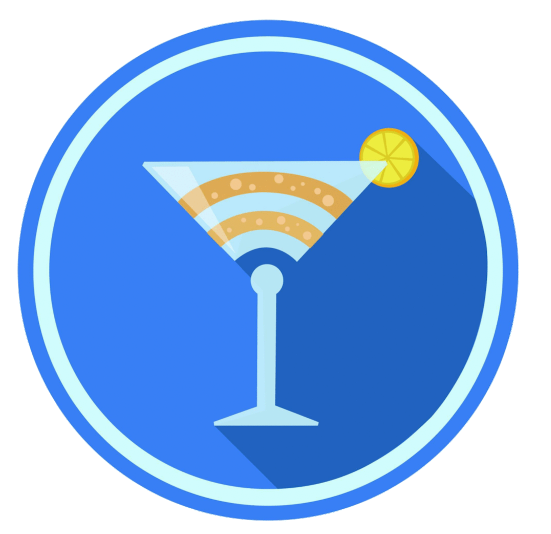 SBoCo
Projet EI4 AGI
2015/2016
ISTIA
[Speaker Notes: Introduction : Description de chaque membre, description de l’idée de base, c’est quoi le sous-bock connecté? Qu’est-ce qu’on voulait en faire? Les premières idées…. (Juju est chaud si y’a personne)
Partie I : Description des maquettes, de l’organisation, de la répartition de chacun dans le projet, description des outils (software) utilisés (Cordova, Gtihub ..) et dire pourquoi ont les a utilisé… (scot, alan)
Partie II : Description matérielle (hardware) utilisés, carte arduino, bluetooth, l’electronique utilisé, remercier Mercier ! (julien, didi)
Partie III :Description de l’organisation du code, de l’algo…, décrire les premières idées (drafts, tabs, design…) et pourquoi on les a changé (scot, alan, julien, didi)
Partie IV : Description des pages de notre application (démo directe), essayé de prendre du temps dessus, description détaillée (julien, didi, scot, alan)
Partie V : Démo directe de la création d’un cocktail(julien, didi, scot, alan)
Conclustion : amélioration, futures idées, auto-entrepreneur… start-up EASY MONEY $$$$$$$$(Jack, bobby, bill, bryan ) demander à lhommeau pour continuer le projet l’année prochaine]
Introduction
Le sous-bock connecté : qu’est-ce que c’est  ? A quoi ça sert ?
Un dessous de verre connecté à une application mobile permettant la fabrication de cocktails. 
D’où viennent le nom et le logo ?
Sous-Bock Connecté → SBoCo
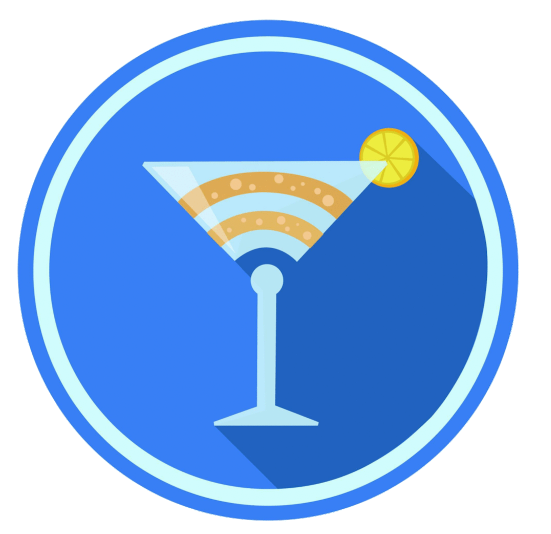 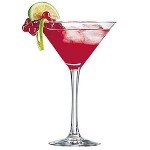 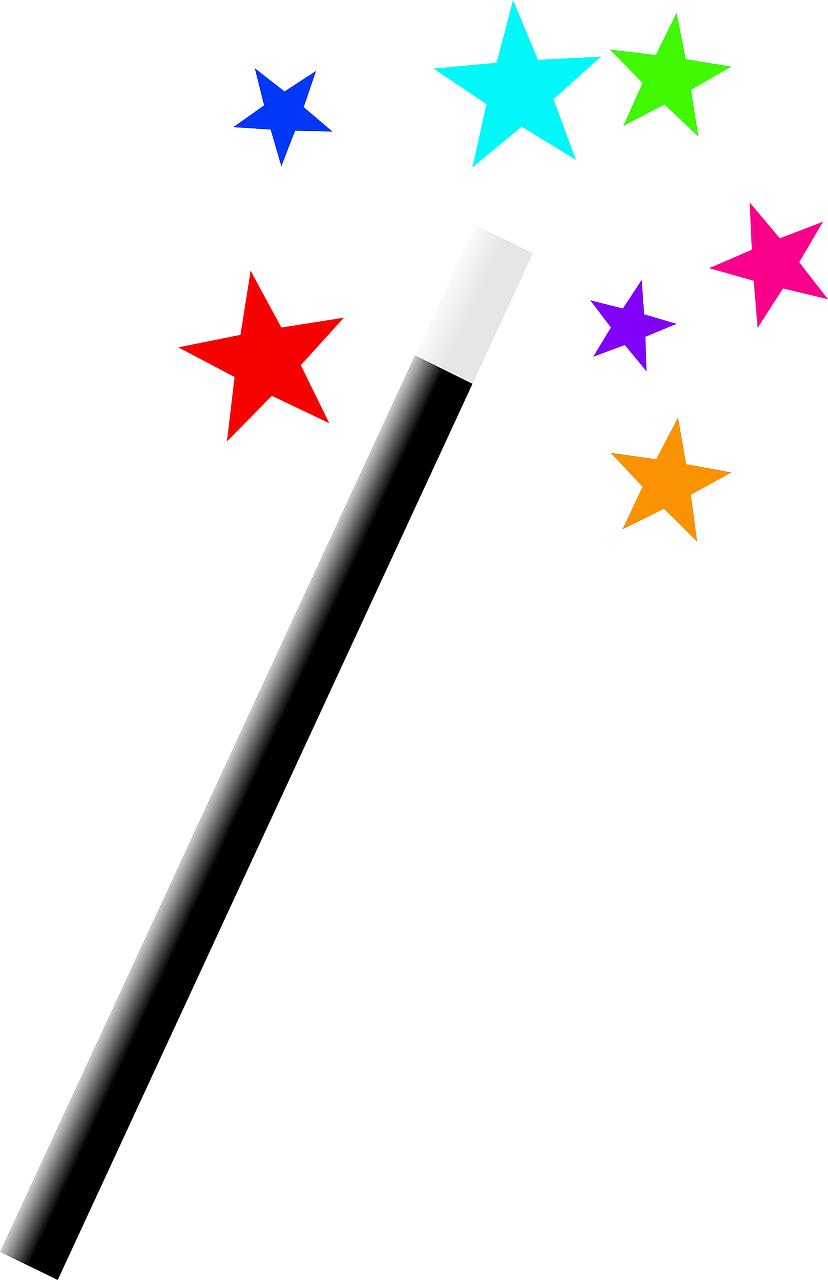 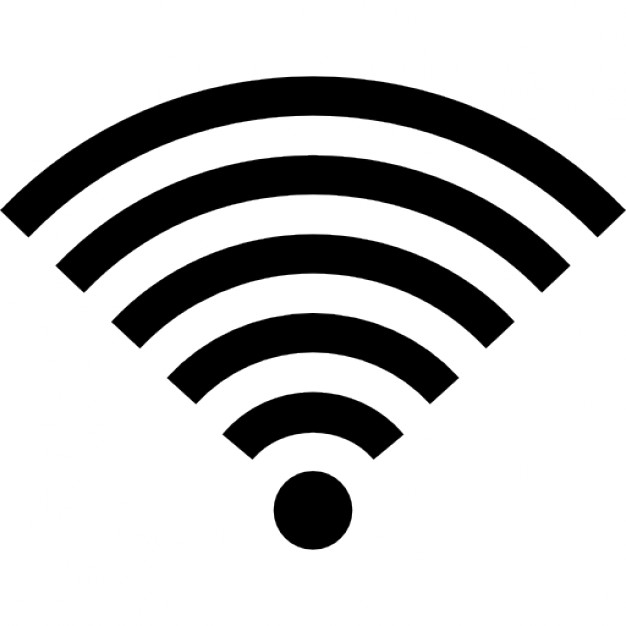 [Speaker Notes: Introduction : Description de chaque membre, description de l’idée de base, c’est quoi le sous-bock connecté? Qu’est-ce qu’on voulait en faire? Les premières idées…. (Juju est chaud si y’a personne)]
Gestion de projet
Conception de l'objet sous-bock

Développement de l'IHM (front-end) sans les algorithmes de gestions

Développement du back-end 

Développement de la communication sous-bock/appli

Débogage / Puis amélioration de l'UX/UI si possible
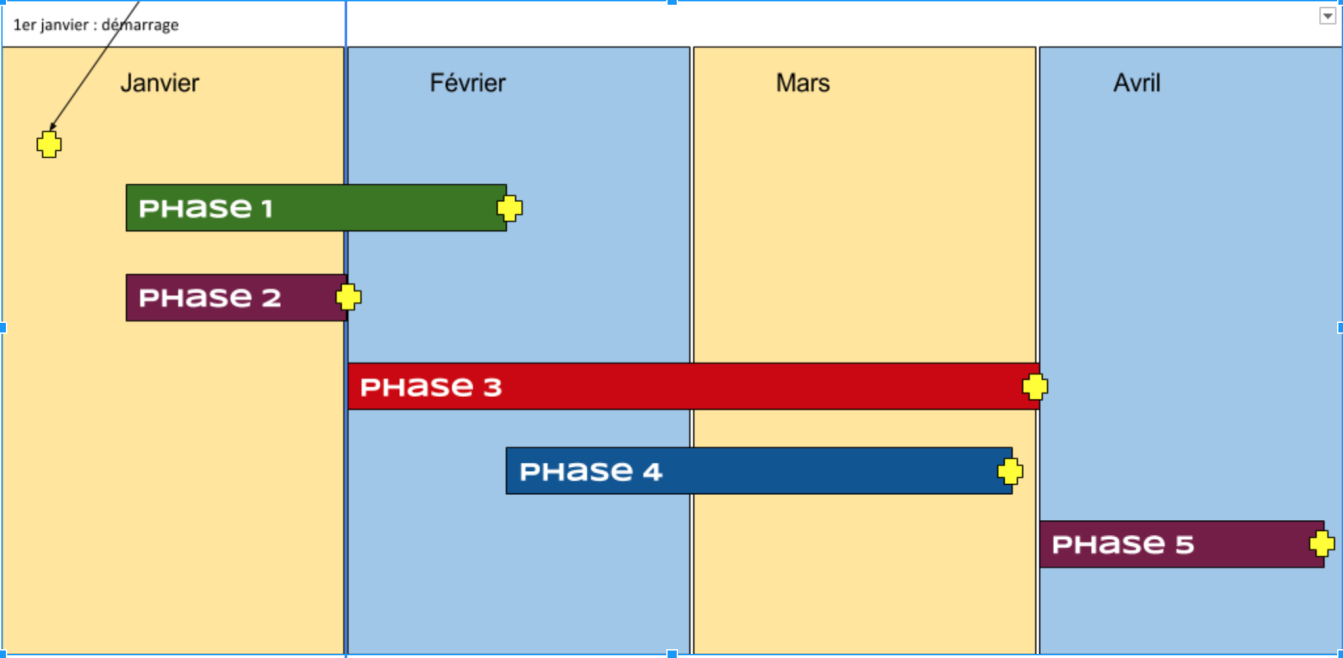 Outils utilisés
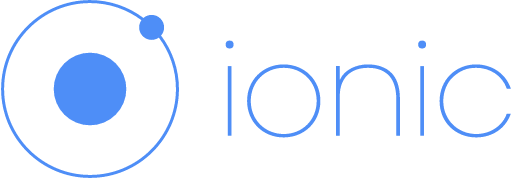 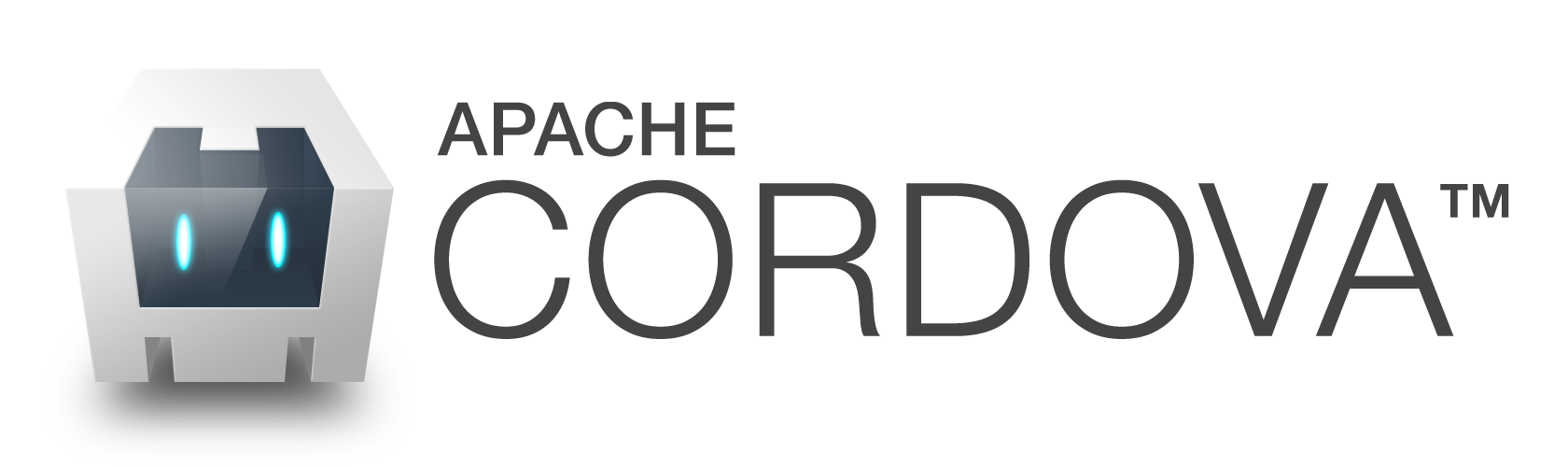 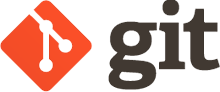 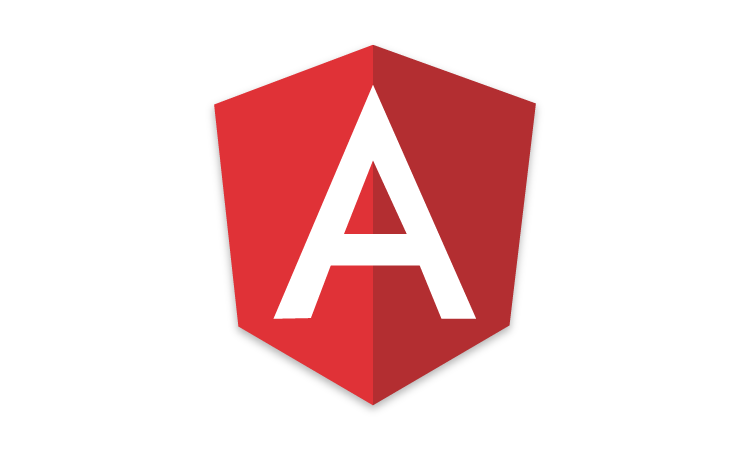 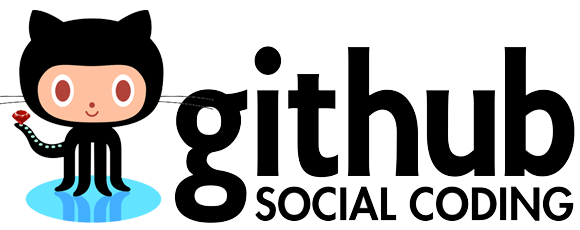 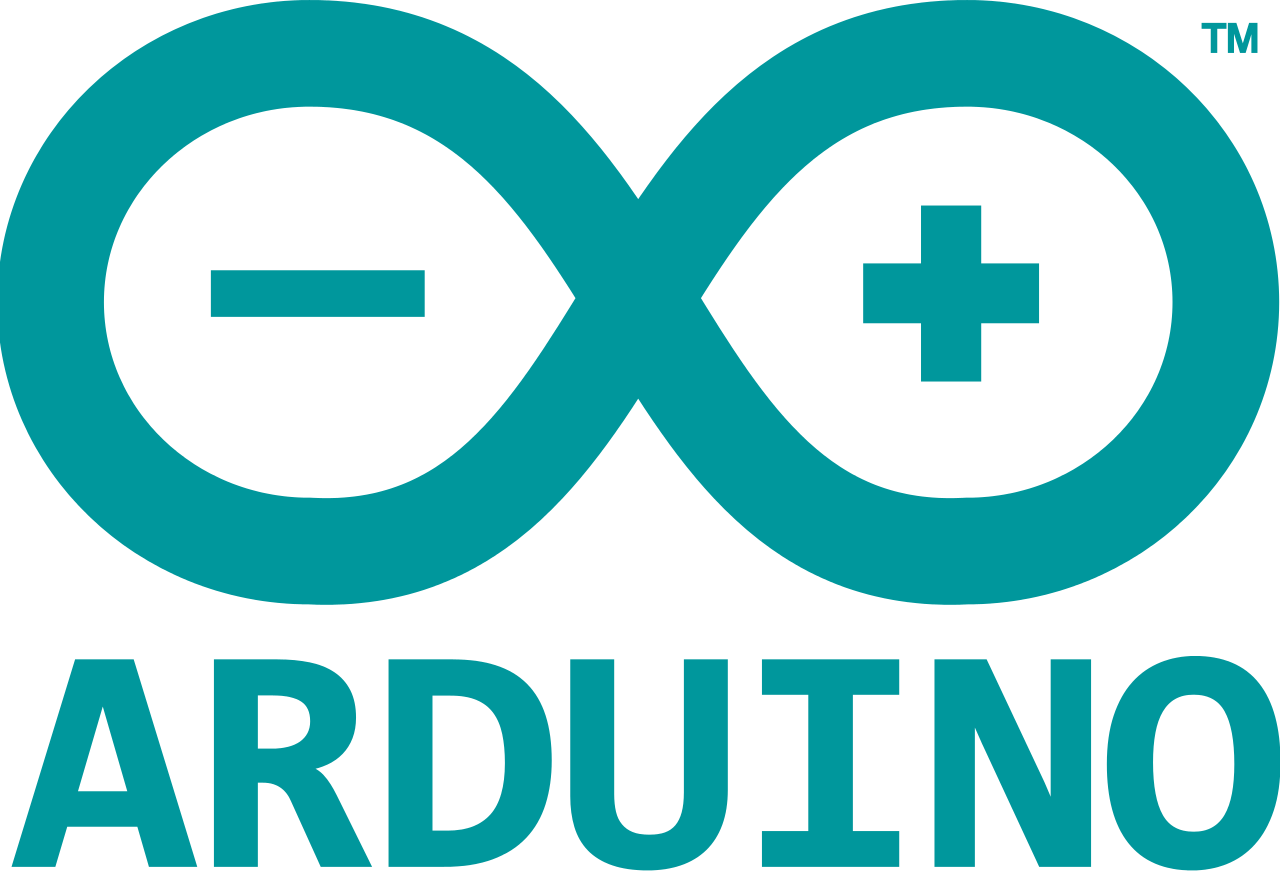 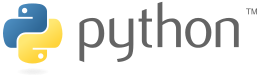 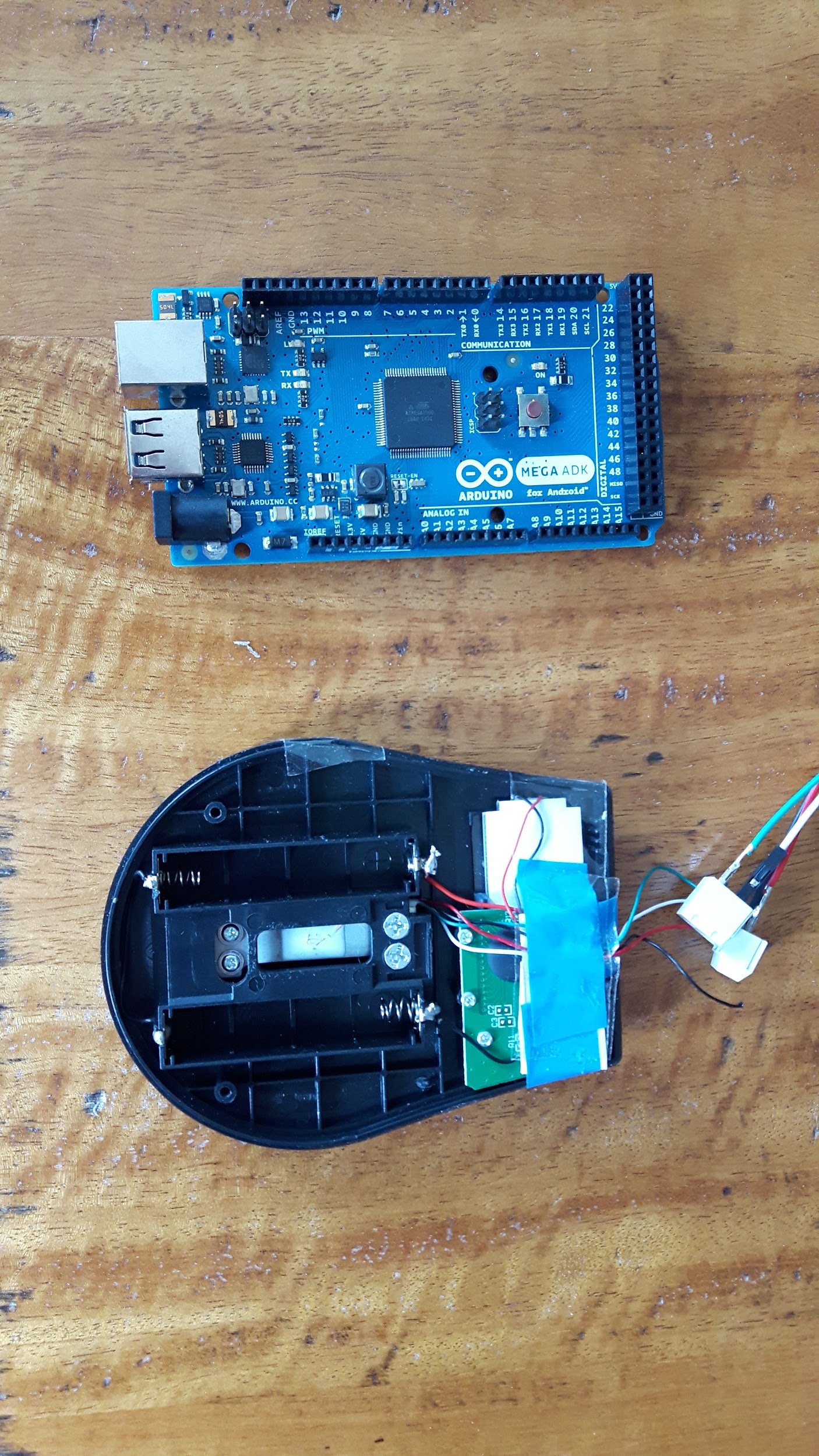 Premier pas avec le hardware 



→ Arduino Mega ADK

→ Balance de poche Velleman - VTBAL22



Idée de base : 
démonter une balance du marché pour analyser son fonctionnement
acheter de nouvelles jauges pour construire notre propre balance
Mais ...
[Speaker Notes: achat d’une carte arduino + balance-> demontage de la balance afin d’analyser son fonctionnement (juju)
recupération de sa jauge de contrainte  (juju)
schématisation d’un pont de wheatstone et de l’ampli (didi)
amplificateur différentiel INA125  
utilisation d’une shield pour construire notre montage(didi)
test du montage au multimetre -> modification-> test -> modif -> etc….(didi)
abandon pour le module HX711 (juju)
module bluetooth HC-06]
Fonctionnement d’une balance : jauges de contrainte et pont de Wheatstone
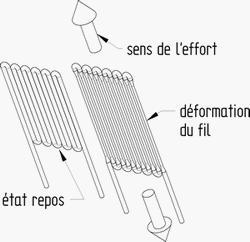 Amplification de l’information :
Vout  = -dR * Vin
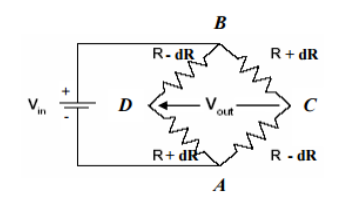 Jauge de contrainte ⇔ résistance variable
Montage de l’amplificateur dans notre système
Amplificateur différentiel
     INA125
Résistance RG (gain)
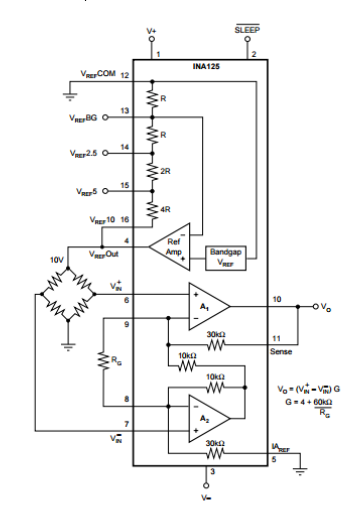 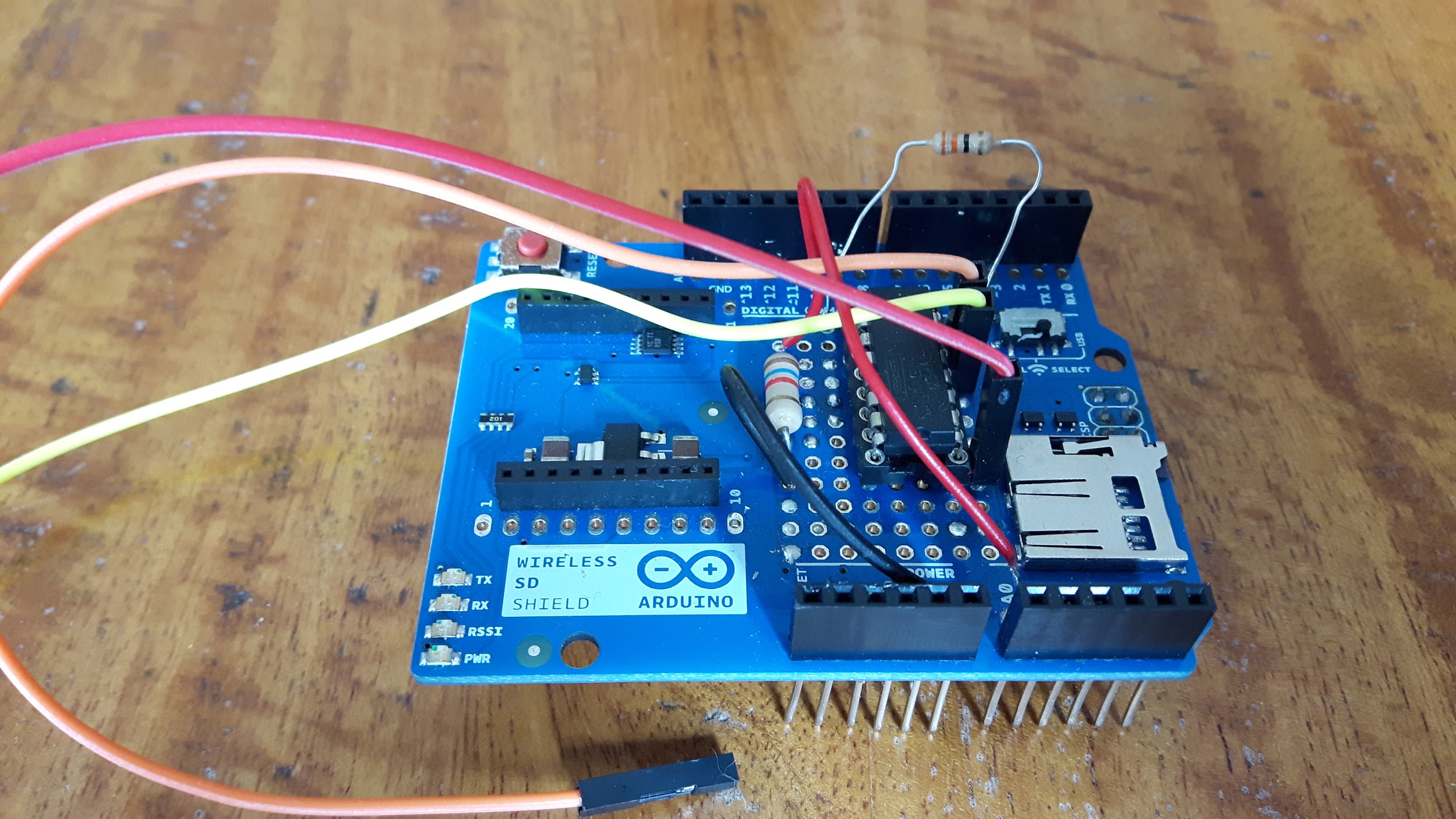 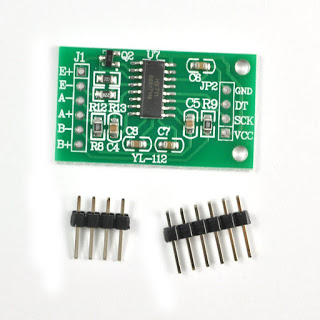 Module HX-711
Introduire le module dans notre code arduino :
#include <Hx711.h> ->Ajout de la librairie associée
// Hx711.DOUT - pin #A2
// Hx711.SCK - pin #A3
Hx711 scale(A2, A3); ->Sorties de communication entre module et carte arduino


Exemples de fonctions propres au module :
scale.set_scale(2000); ->Modification du gain
scale.tare(); ->effectue un tare 
scale.get_units(5) -> fait la moyenne des 5 dernières valeurs lues
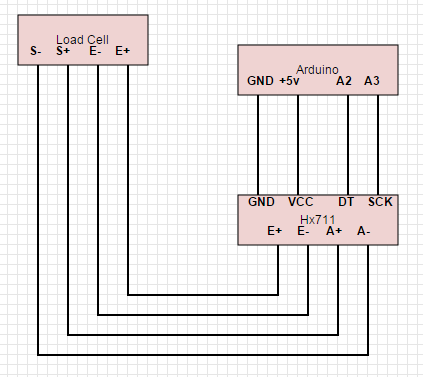 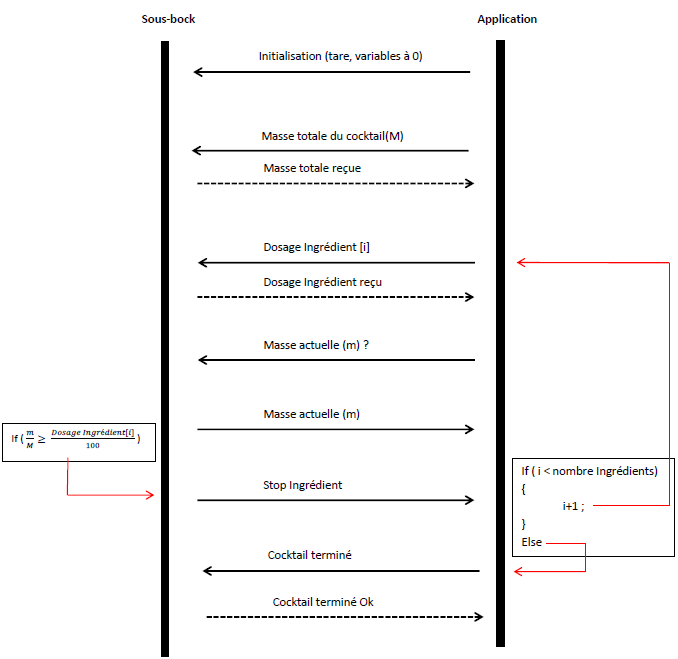 Algorithme de communication
Côté Sous-bock :

Programmation Arduino
 

Côté Application :

Programmation JavaScript
Description des pages de l’application
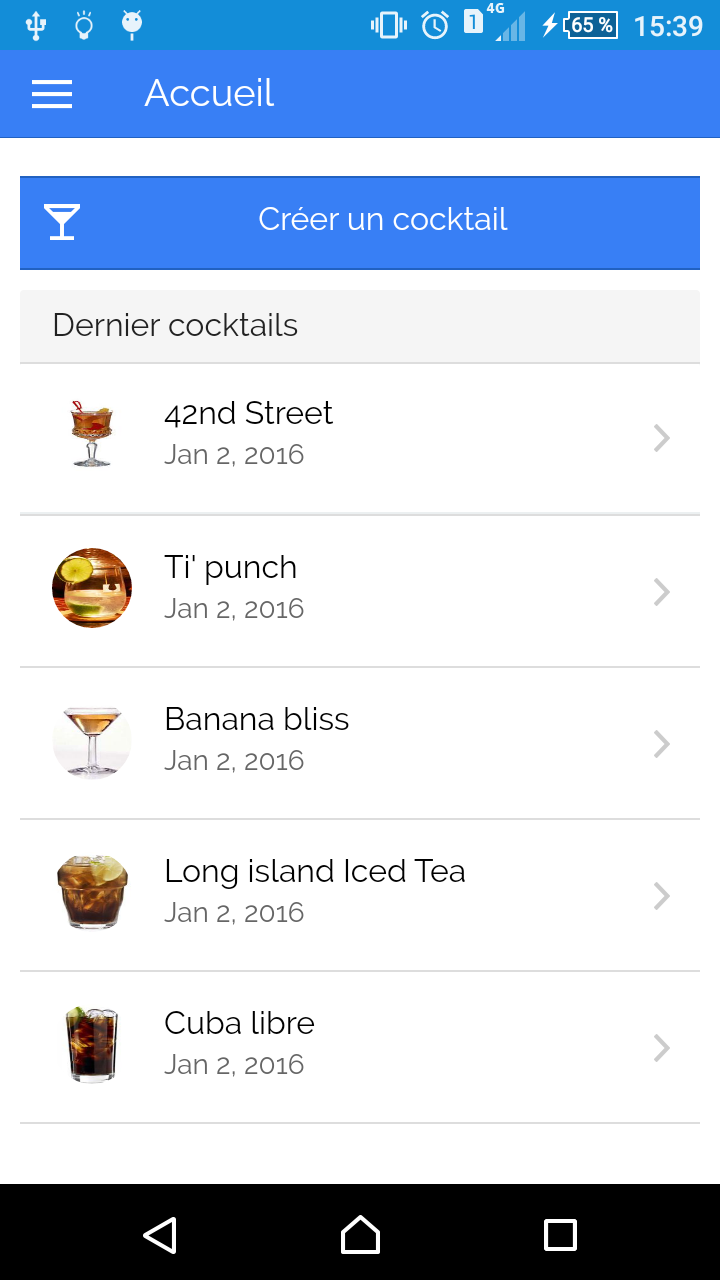 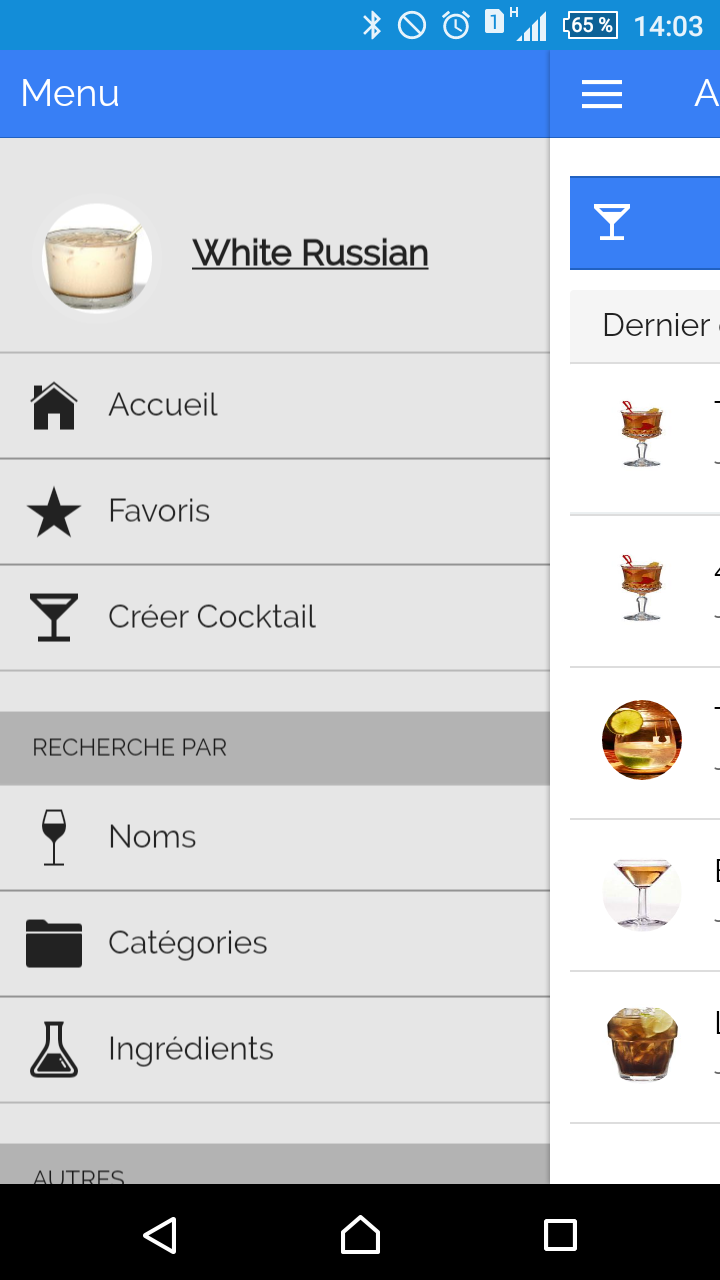 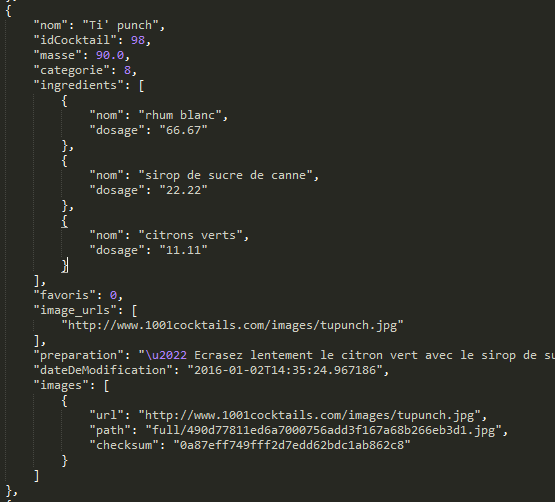 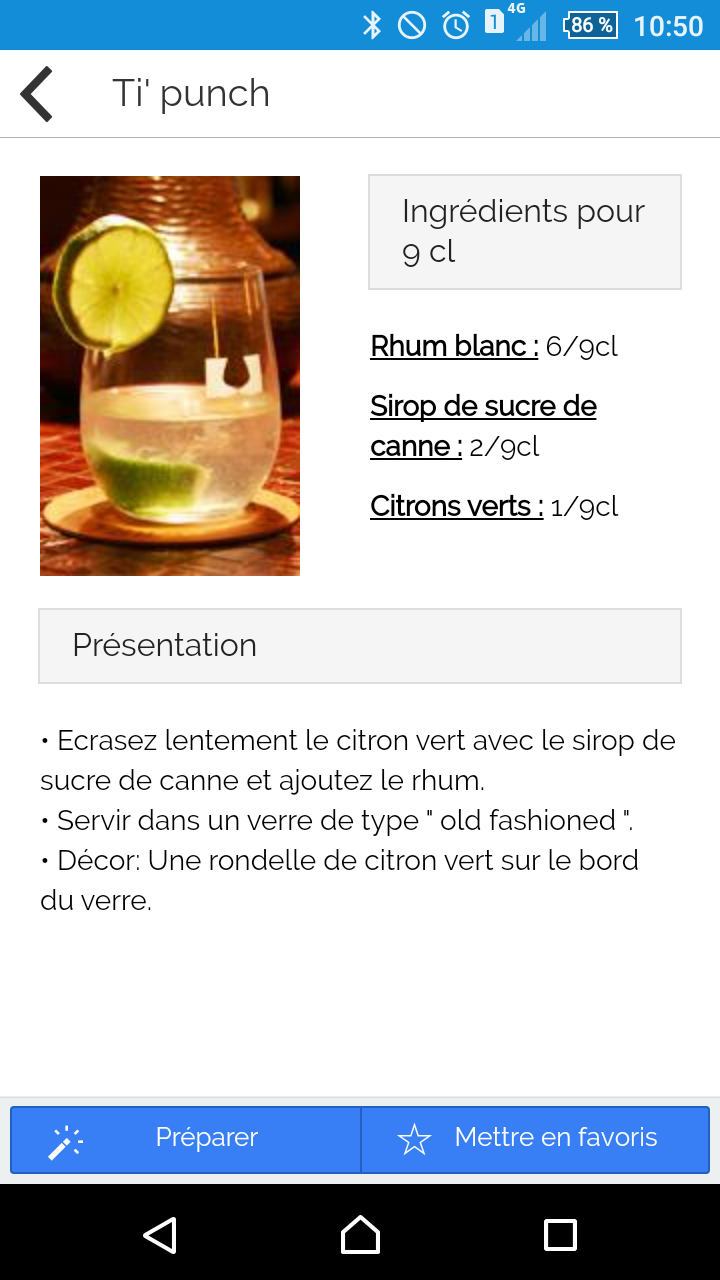 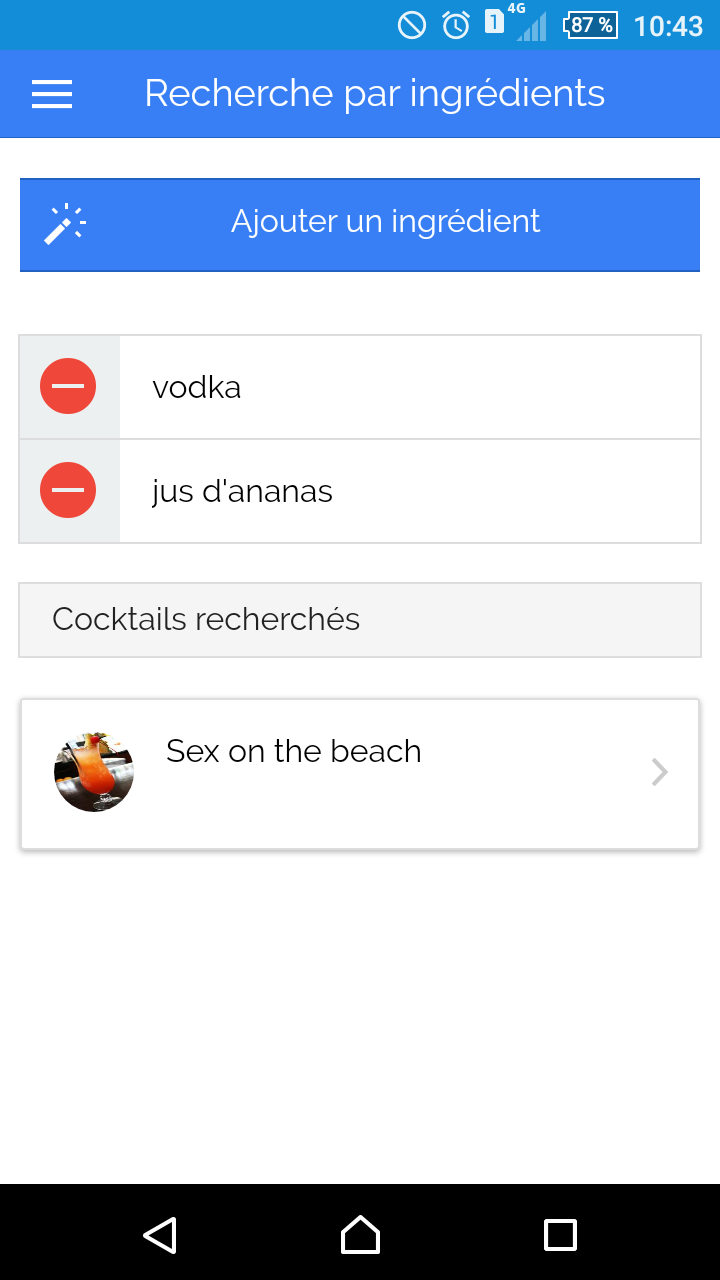 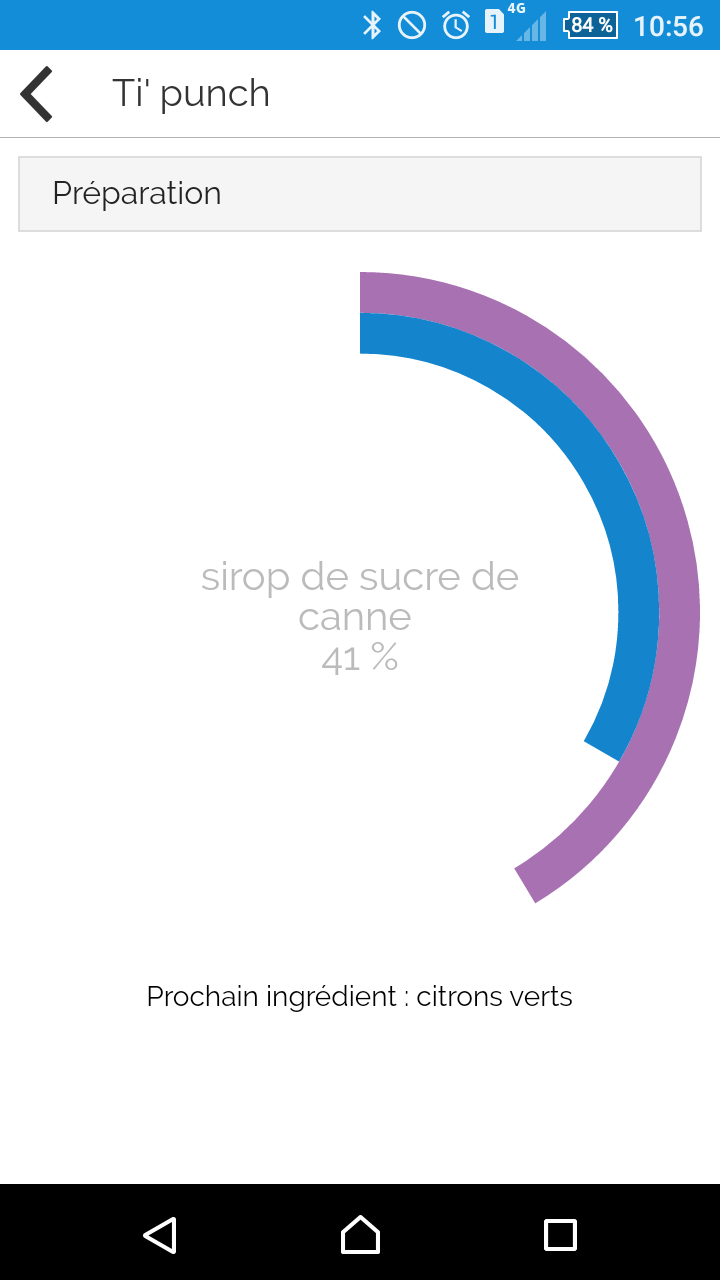 L’avenir de SBoCo
⇒	 Statut étudiant-entrepreneur
Idées :
Ajout d’une dimension sociale (partage, jeux, commentaires…)
Affichage de l’alcoolémie du verre
Préparation de cocktails avec ingrédients aléatoires en fonction des goûts de l’utilisateur
 Possibilité de création d’un cocktail depuis le sous-bock 
Réalisation de 2 applications : pour les professionnels et pour les particuliers
Axes de travail :
Programmation en natif
Création d’une coque 
Optimisation des composants électroniques
Calcul du prix de fabrication
Association de l’aspect marketing